Анализ выполнения показателя «Доля МСЗУ в электронном виде, предоставляемых с использованием ЕПГУ, от общего количества таких услуг, предоставляемых в электронном виде»
Ларионова Виктория Васильевна – Начальник департамента процессного управления и государственных услугКомитета экономического развития и инвестиционной деятельности Ленинградской области
Выполнение показателя «Доля МСЗУ в электронном виде, предоставляемых с использованием ЕПГУ, от общего количества таких услуг, предоставляемых в электронном виде» в Ленинградской области за период за январь-август 2024 года
Установленный показатель на 2024 год «дорожной карты» по достижению в Ленинградской области значений (уровней) показателя «Цифровая зрелость»
50 %
Выполнение по Ленинградской области
38,5 %
По муниципальным услугам Ленинградской области
43,9 %
По государственным услугам Ленинградской области
34 %
Выполнение показателя органами исполнительной власти, органами местного самоуправления Ленинградской области за период за январь-август 2024
Влияние доли МСЗУ от общего количества обращений МСЗУ неэлектронным способом навыполнение показателя органами исполнительной власти Ленинградской области за период за январь-май 2024 года
Общее количество обращений МСЗУ в неэлектронном виде 141 331
Влияние доли МСЗУ от общего количества обращений МСЗУ неэлектронным способом навыполнение показателя органами местного самоуправления за период за январь-май 2024 года
Общее количество обращений МСЗУ в неэлектронном виде 97 357
О результатах принятых мер для выполнения показателя                     «Доля МСЗУ в электронном виде, предоставляемых с использованием ЕПГУ, от общего количества таких услуг, предоставляемых в электронном виде»
Внедрение с 5 августа 2024 года СПС по 3 государственным МСЗУ:

выдача и аннулирование охот. билетов;
выдача разрешений на добычу охот. ресурсов;
проведение технического осмотра самоходных машин.
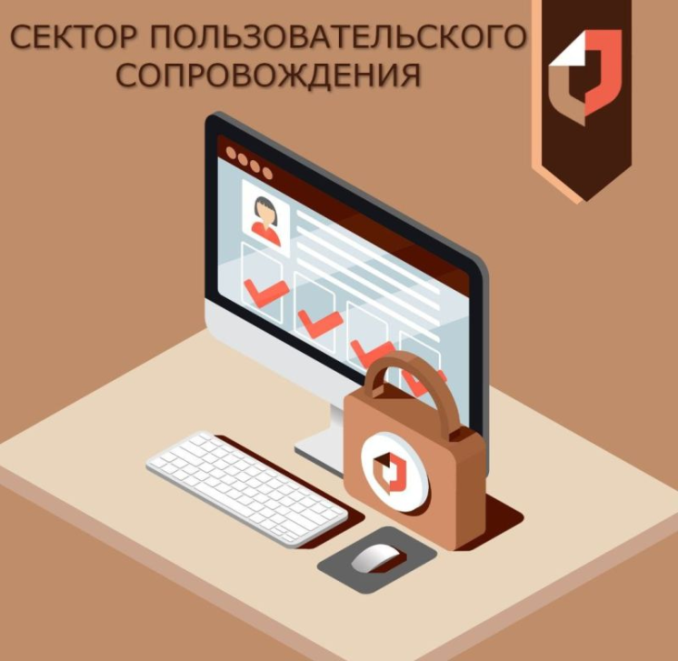 Исключение некорректного заполнения форм
О результатах принятых мер для выполнения показателя                     «Доля МСЗУ в электронном виде, предоставляемых с использованием ЕПГУ, от общего количества таких услуг, предоставляемых в электронном виде»
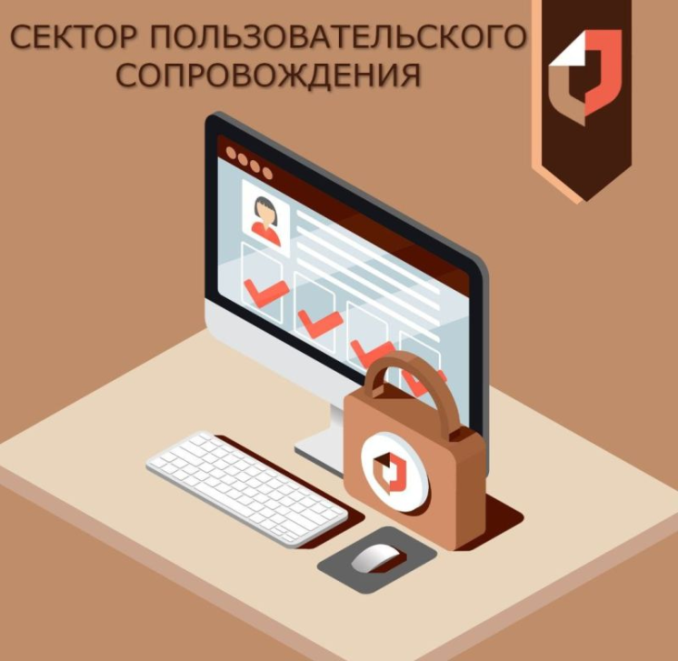 Внедрение с 21 августа 2024 года СПС в 4-х МР (Всеволожский, Гатчинский, Ломоносовский и Выборгский)во всех МФЦ по                      5 муниципальным МСЗУ:

прием заявлений о зачислении в образовательные организации (детские сады);
присвоение, изменение и аннулирование адресов;
перераспределение земель/ земельных участков, находящихся в мун.собственности;
предоставление земельного участка, находящегося в мун.собственности, без торгов;
направление уведомления о соответствии указанных в уведомлении о планируемом строительстве или реконструкции объекта ИЖС.
Исключение некорректного заполнения форм
Всеволожский МР
Выборгский МР
Ломоносовский МР
Гатчинский МО